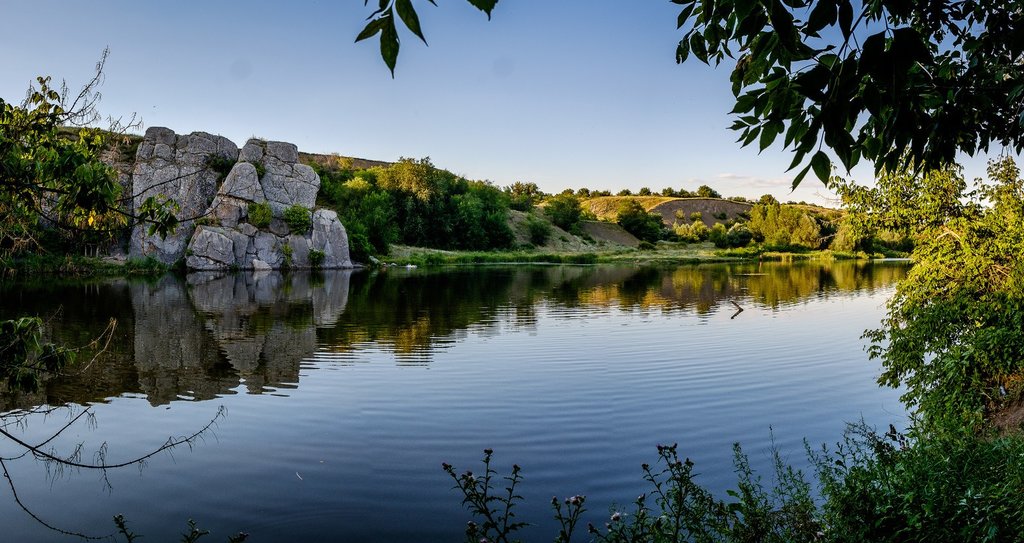 Рыбы Донских водоёмов
САЗАН
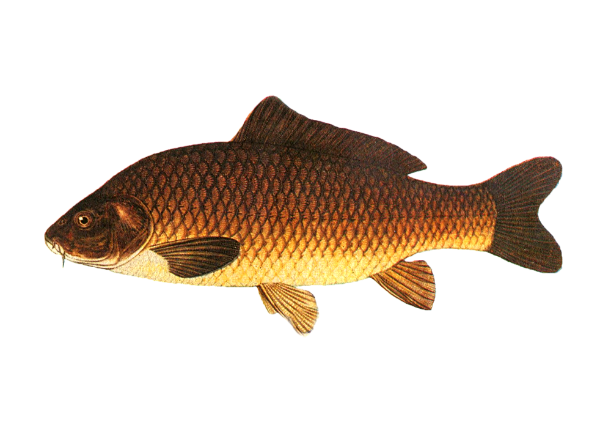 ОКУНЬ
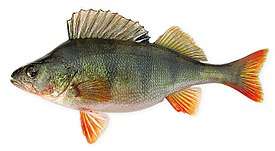 ЩУКА
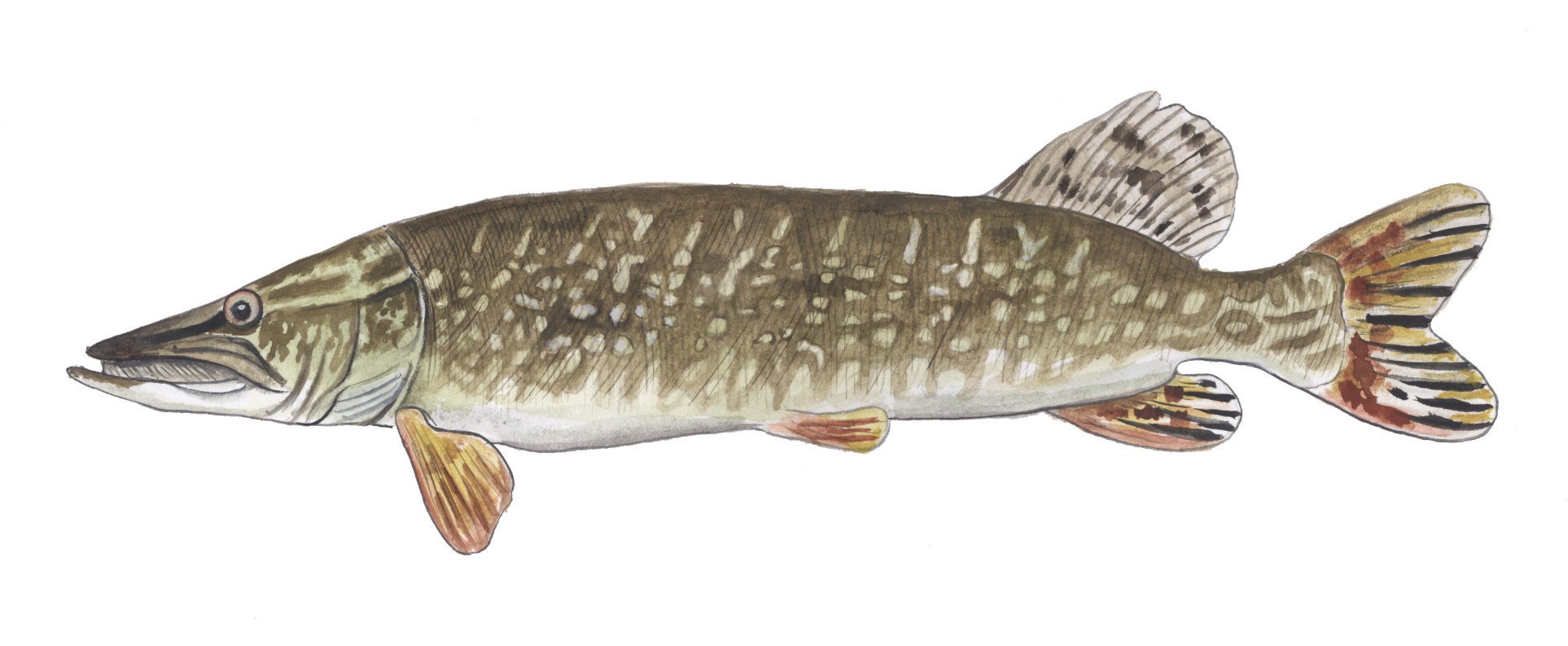 БУБЫРЬ
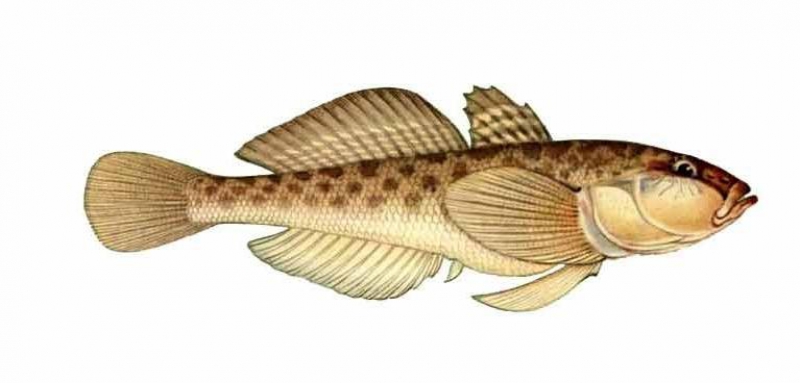 СИБИЛЬ
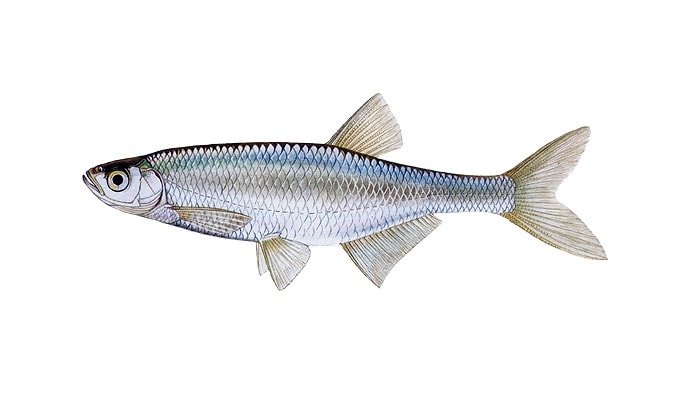 ТОЛСТОЛОБИК
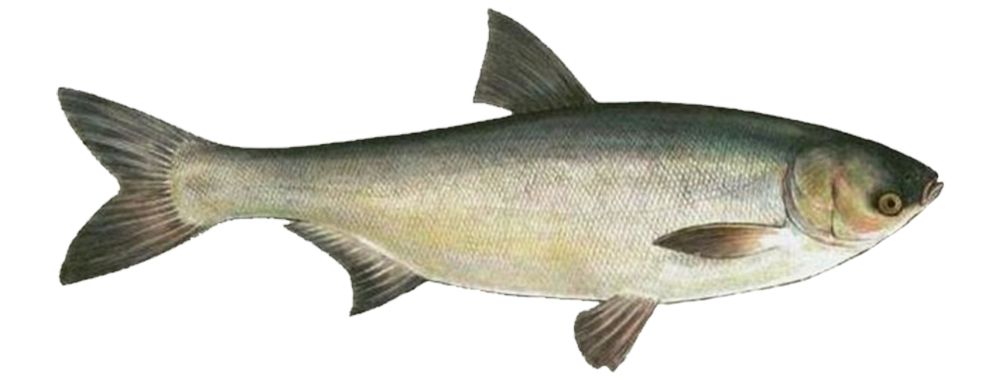 СОМ
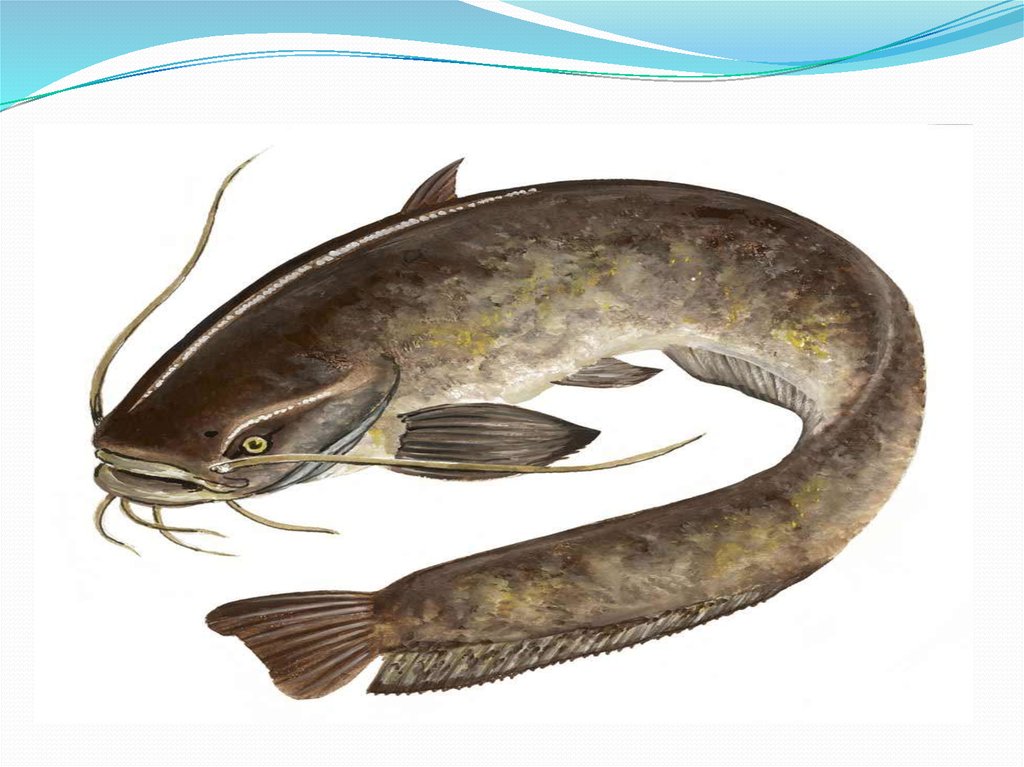 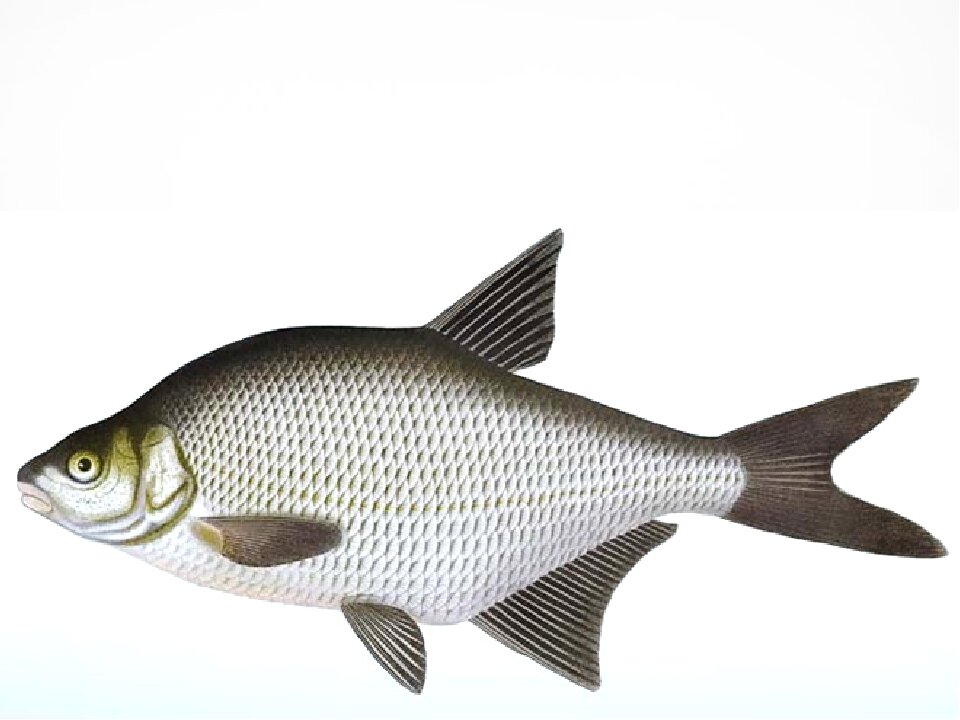 ЛЕЩ
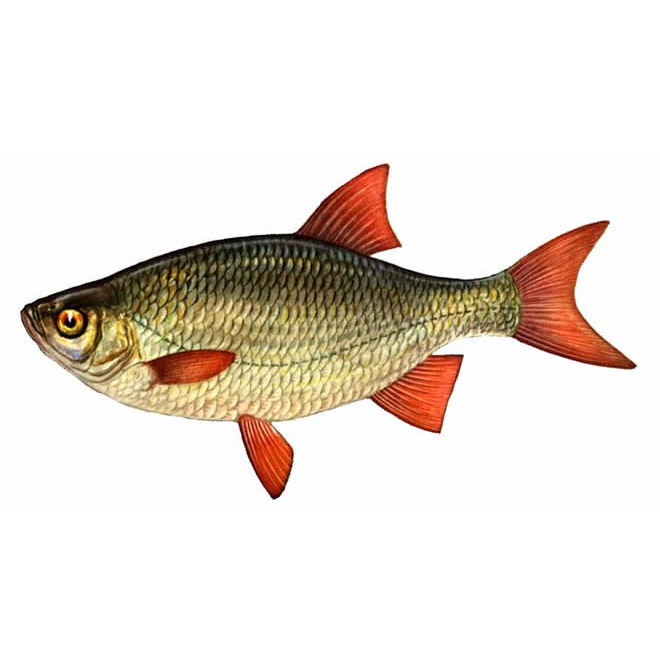 КРАСНОПЁРКА